SCENS
Simulations for Clinical Excellence in Nursing Services
SCENS
Suicidal: Outpatient
Suicidal:
Outpatient
SCENS
Disclaimer
The sensitivity of the content discussed during this scenario may trigger emotional or physiological responses
Please inform the faculty if this is uncomfortable for you
SCENS
Learning Objectives
Recognize signs of suicidal ideation
Perform a suicide risk assessment
Implement suicide risk protocol
Communicate effectively with the suicidal patient
SCENS
Why?
#1 clinical priority of the Secretary of the VA
VA/DoD Clinical Practice Guideline for Assessment and Management for Patients at Risk for Suicide
VHA Directive 1071: Mandatory Suicide Risk and Intervention Training for VHA Health Care Providers
The Joint Commission: 2016 National Patient Safety Goals
Recovery Engagement and Coordination for Health- Veterans Enhanced Treatment (REACH VET)
[Speaker Notes: #1 clinical priority of the Dr. Shulkin, the Secretary of the VA
The Joint Commission: 2016 National Patient Safety Goals
Goal 15: Identify patients at risk for suicide
Sentinel Event
Risk assessment
Address immediate safety needs
Provide suicide prevention information to the patient upon discharge (i.e. Crisis Hotline)
VHA Handbook 1050.01: VHA National Patient Safety Improvement Handbook
Patient safety
Proactive Risk Assessment
VA/DoD Clinical Practice Guideline for Assessment and Management for Patients at Risk for Suicide
Structured assessment
Suicidal ideation
Suicidal intent
Preparatory behavior
Determine suicide risk factors
Referral to specialty care
Safety planning
Monitoring and reassessment
VHA Directive 1071: Mandatory Suicide Risk and Intervention Training for VHA Health Care Providers
Recovery Engagement and Coordination for Health- Veterans Enhanced Treatment (REACH VET)
Analyzes existing data from Veterans’ health records to identify those at a statistically elevated risk for suicide, hospitalization, illness or other adverse outcomes. 
This allows VA to provide pre-emptive care and support for Veterans, in some cases before a Veteran even has suicidal thoughts.]
Background
SCENS
VA analysis for Veteran suicide
Average of 20 Veteran deaths per day by suicide
18% of all deaths from suicide in the U.S.
65% were 50 or older
Risk for suicide 21% greater risk for Veterans 
compared to civilian adults
Veteran male rate increased by 30.5%
Veteran female rate increased by 85.2%
6
[Speaker Notes: VA analysis for Veteran suicide
Most comprehensive
Records from 1979-2014
20 Veteran deaths by suicide
18% of all deaths from suicide in the US
65% were 50 or older
Risk for suicide 21% greater 
Veteran males
30.5%
Veteran females
85%]
SCENS
Risk Factors
Current suicidal ideation
Previous suicide attempts
Alcohol or substance abuse
Recent losses
Family history of suicide
Health problems
Age, gender, race
[Speaker Notes: Current suicidal ideation
Previous suicide attempts
Alcohol or substance abuse
Recent losses
Family history of suicide
Health problems
Age, gender, race
Elderly or young adult, male, white, unmarried, and living alone
Same sex orientation]
SCENS
Warning Signs
Low self-esteem
Hopelessness
Reckless behavior
Giving away prized possessions
Putting affairs in order
Seeking access to means of harming oneself
Depression
Anxiety
Deteriorating physical appearance
Withdrawing from friends and family
Loss of interest in things one used to care about
[Speaker Notes: Assess suicidality
Appearing sad or depressed most of the time
Clinical depression: deep sadness, loss of interest, trouble sleeping and eating—that doesn’t go away or continues to get worse
Feeling anxious, agitated, or unable to sleep
Neglecting personal welfare, deteriorating physical appearance
Withdrawing from friends, family, and society, or sleeping all the time
Losing interest in hobbies, work, school, or other things one used to care about
Feelings of failure or decreased performance
Acting recklessly or engaging in risky activities—seemingly without thinking
Looking as though one has a “death wish,” tempting fate by taking risks that could lead to death, such as driving fast or running red lights
Giving away prized possessions
Putting affairs in order, tying up loose ends, and/or making out a will
Seeking access to firearms, pills, or other means of harming oneself]
SCENS
Suicide Risk Assessment
Look for warning signs
Ask specific questions
Feeling hopeless? If yes…
Had thoughts about taking his/her life? If yess…
When did he/she have the thoughts
Does he/she have a plan?
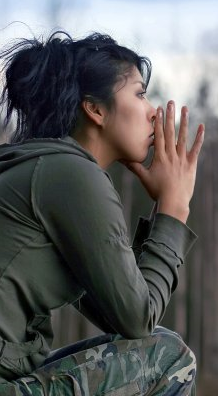 [Speaker Notes: <Discuss facility specific suicide risk assessment tool>]
SCENS
Priority Interventions
Call for assistance
Establish safety as a priority
Suicide risk assessment
Inform the patient of responsibilities of healthcare provider for preventing suicide
Ask the patient if he/she has access to weapons
Communicate the plan of care
Do not leave the patient alone
10
SCENS
Facility-Specific
Protocols
Resources available
24/7 Veterans Crisis Line
1-800-273-TALK
Suicide intervention responders/counselors
Mental health services for women
TeleMental Health services
Mobile app
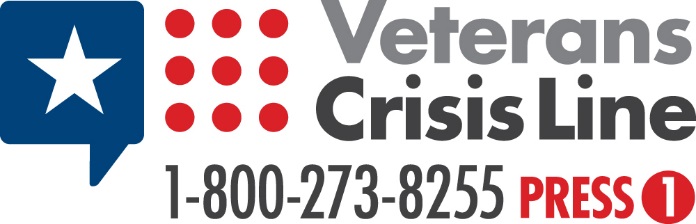 SCENS
Summary
Discussed signs of suicidal ideation
Demonstrated a suicide risk assessment
Reviewed implement suicide risk protocol
Discussed communicating effectively with the suicidal patient
12
SCENS
Questions
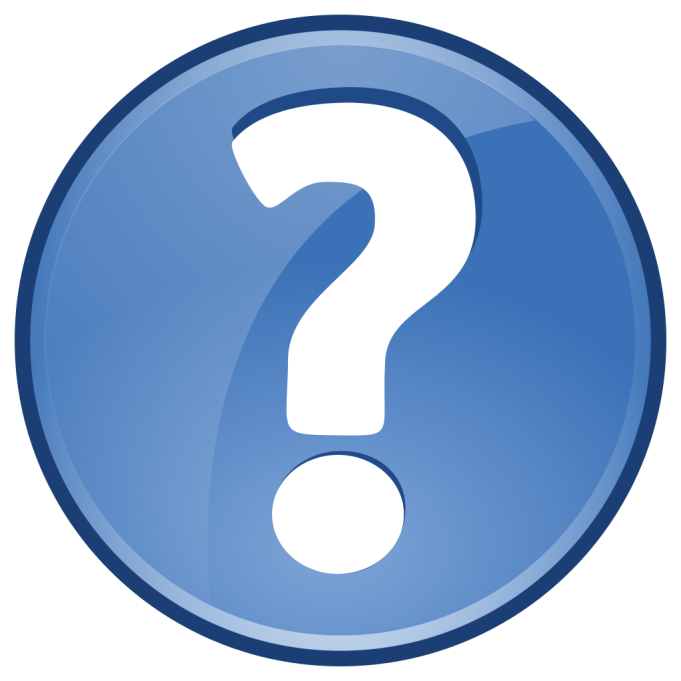 SCENS
Suicidal: Outpatient Scenario
Franklin Wright
Twenty four (24) year old male presents with complaints of feeling fatigued and loss of enjoyment of activities he previously enjoyed. He completed two (2) tours to Afghanistan six (6) months ago. He has been estranged from his family since he joined the military against their wishes. His girlfriend broke up with him while he was deployed. He has been drinking fifth of whiskey a day.
Past Medical History: 
None
Past Surgical History:
None
Medications:
None
Allergies:
None
[Speaker Notes: Provide ISBAR communication prior to scenario.]